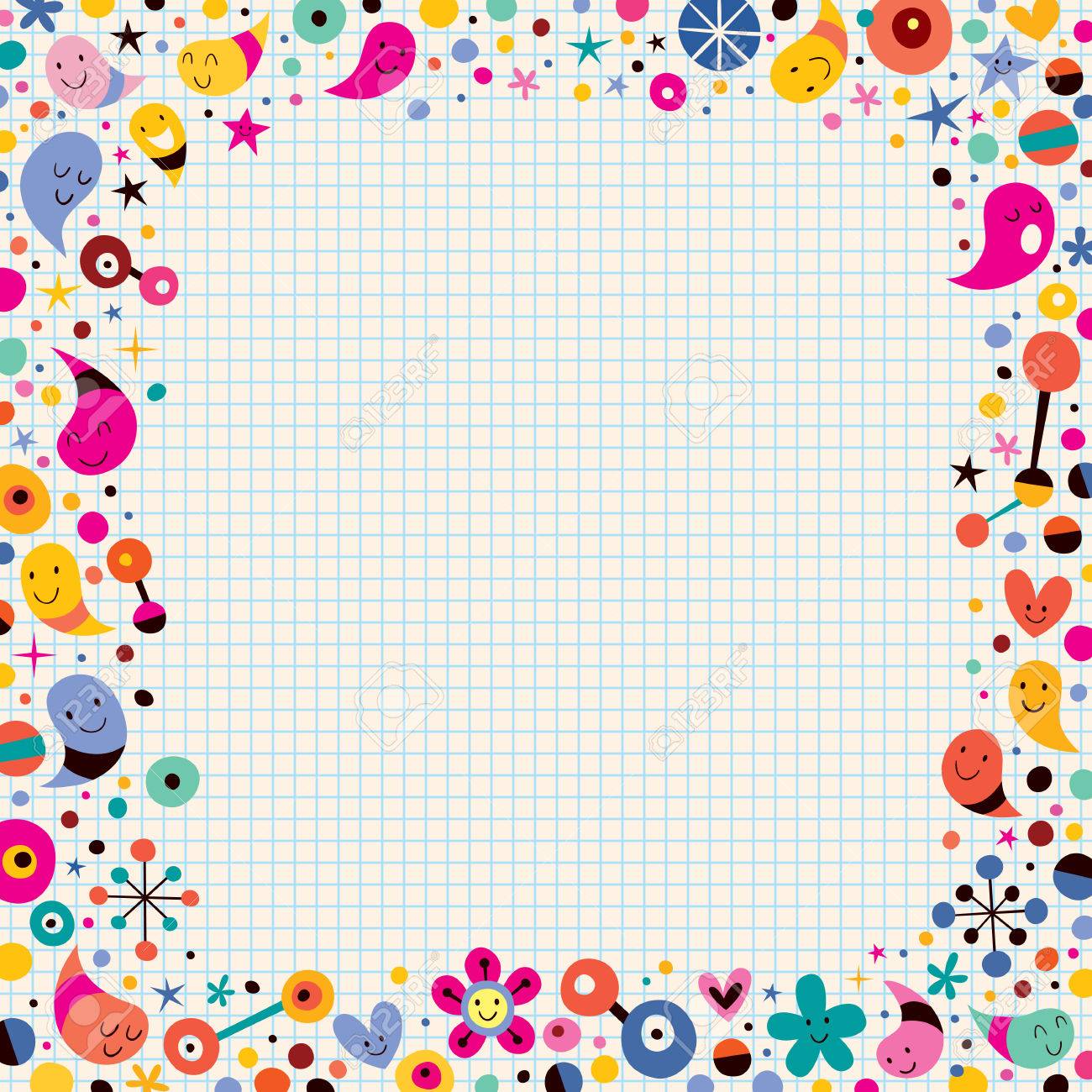 Today’s Word
SPACE